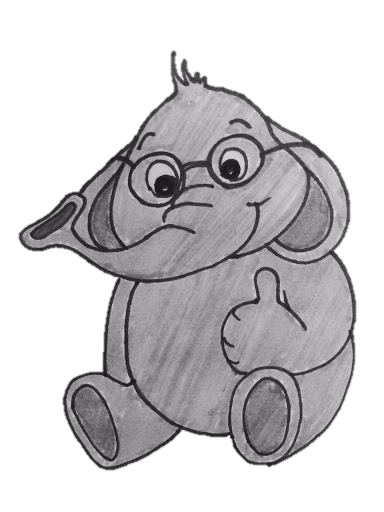 Learning Software Constraints via Installation Attempts
Ran Ben Basat, Harvard University
Joint work with Maayan Goldstien and Itai Segall (Nokia Bell Labs)
1
Automatic Installers
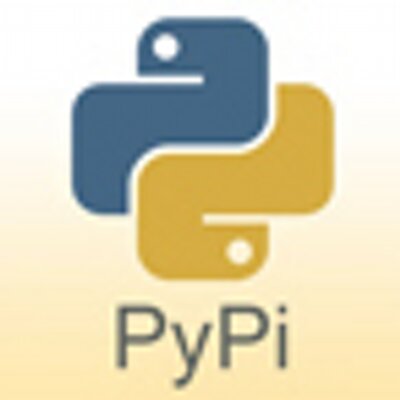 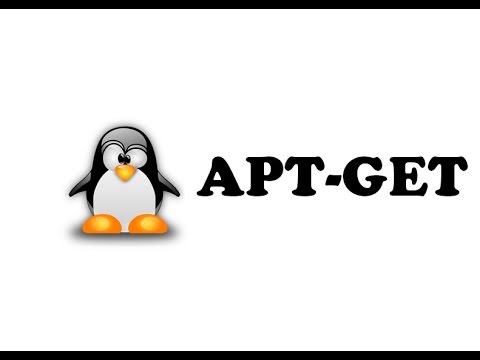 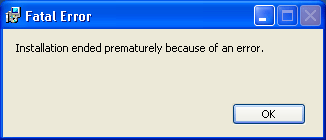 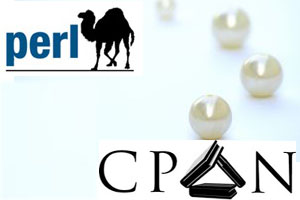 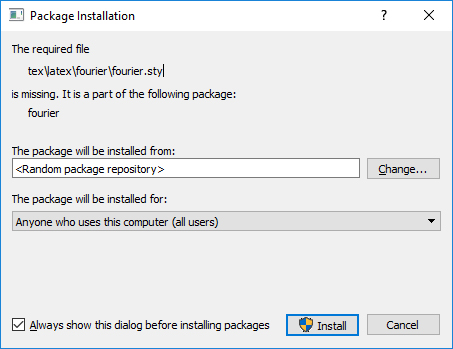 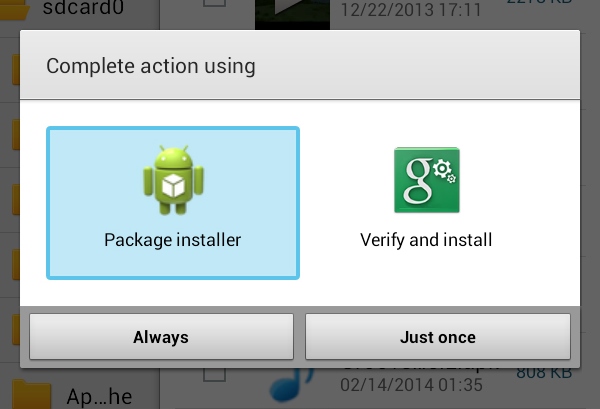 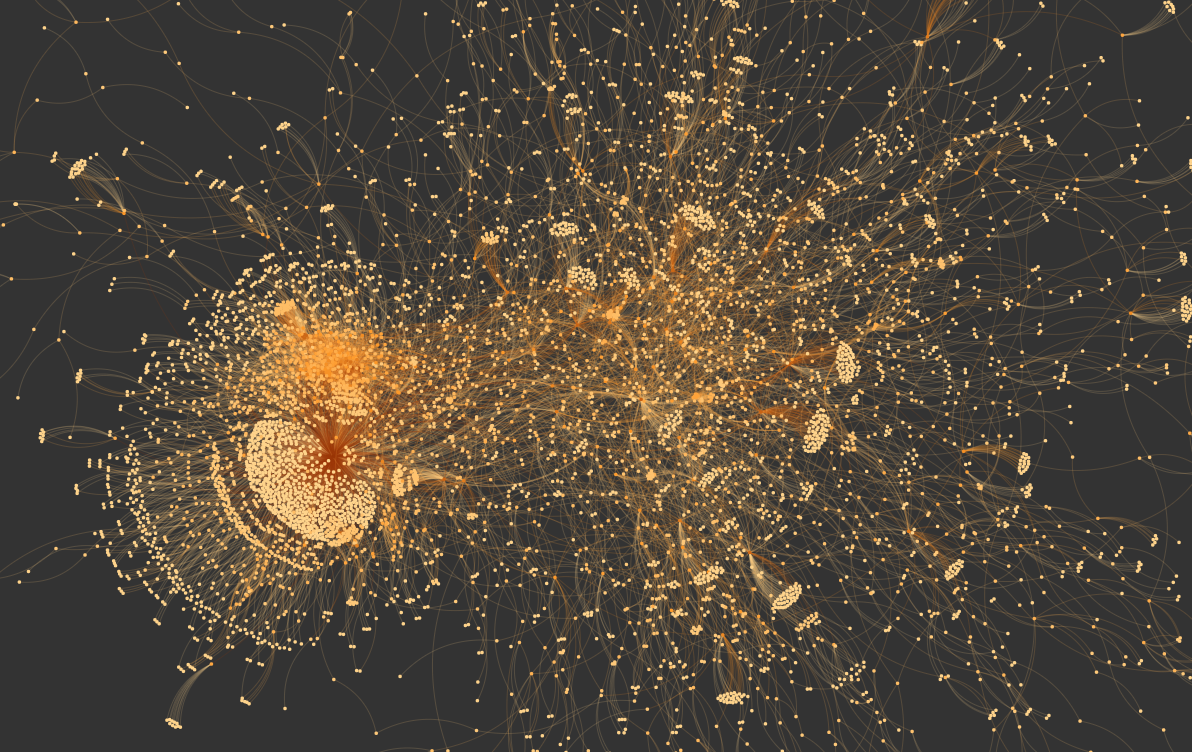 Dependency Hell
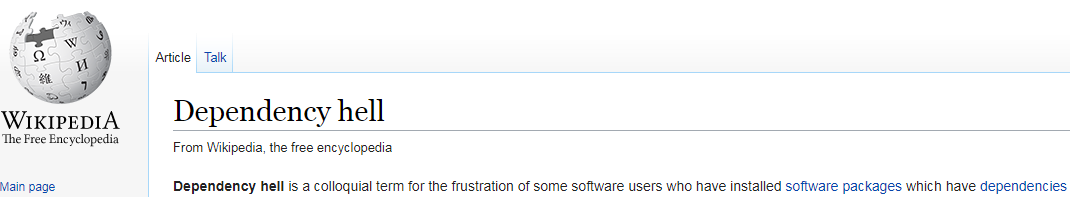 Potential Issues
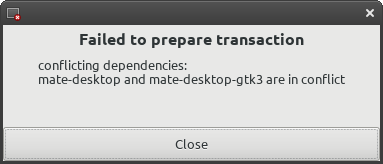 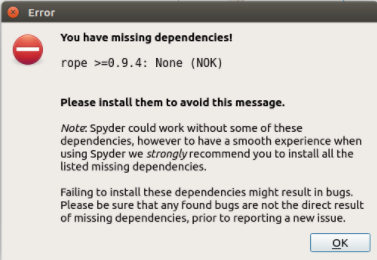 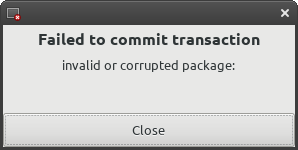 Problem
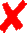 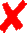 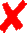 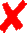 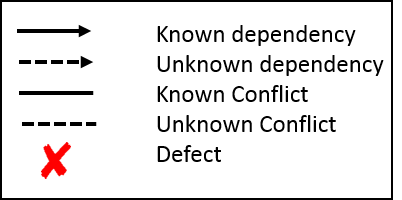 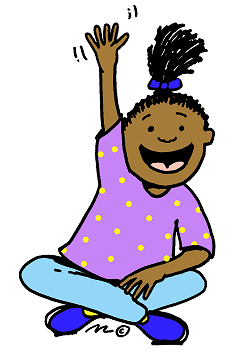 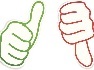 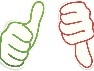 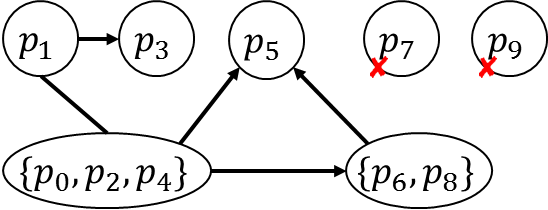 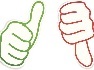 …
Learning and NP-hardness
We only measure query complexity.

Given the final graph, one may need to compute a Maximum Independent Set – an NP-hard problem!

Usually not a problem in practice.
43 seconds to solve the 34.7K sized Debian pool snapshot.
	  Mancinelli et al. ASE 2006.
How many queries?
Learning Algorithms
Two types:
Non-Adaptive – computes a set of tests, collect feedbacks and infer the output.
Adaptive – runs a test, collect its feedback and use it to decide on the next one.
Finding defects given known dependencies
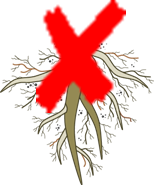 Known dependency
Root defect
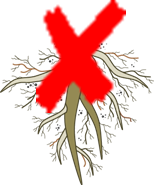 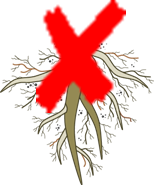 Is there an efficient algorithm?
Group Testing (Dorfman, 1943)
Designed to identify syphilitic soliders in the US army during WW2.
By mixing blood from several soliders we can learn if at least one is infected.
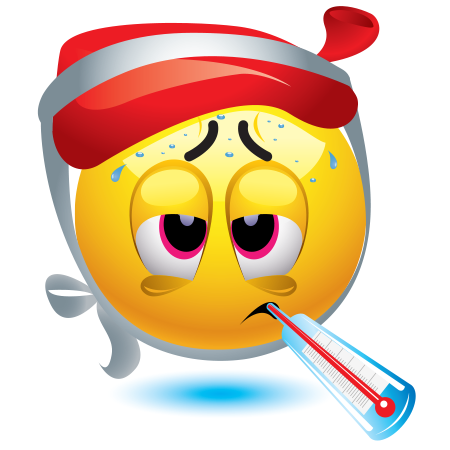 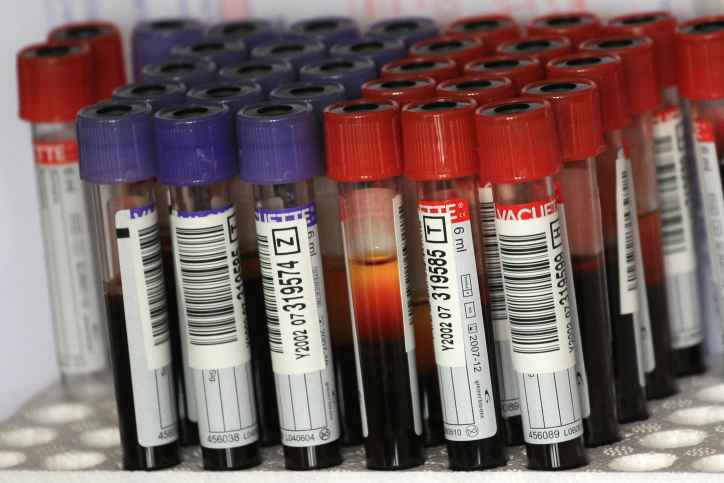 Generalized Binary Splitting (Hwang, 1972)
Finding defects given known dependencies
Known dependency
Root defect
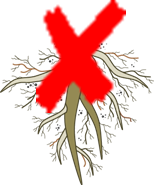 g
a
c
e
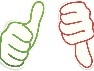 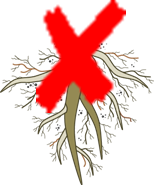 g
c
e
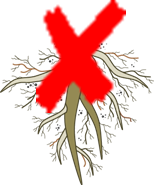 a,b
a,b
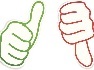 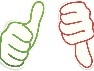 f
b
d
i
h
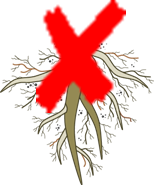 f
d
i
h
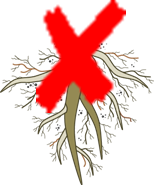 Lower Bounds for Finding Defects in the Presence of Unknown Dependencies
Unknown dependency
Known dependency
Root defect
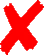 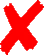 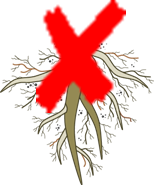 …
…
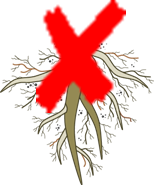 Defect
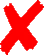 At most one unknown dependency and one root defects
No efficient (adaptive) algorithm exists 
Defect: a package that cannot be included in a successful installation
Cover Free Families
On the Size of Cover Free Families
The security update problem
Can we determine the largest possible installable package set?
Without conflicts, this is equivalent to identifying all defects.
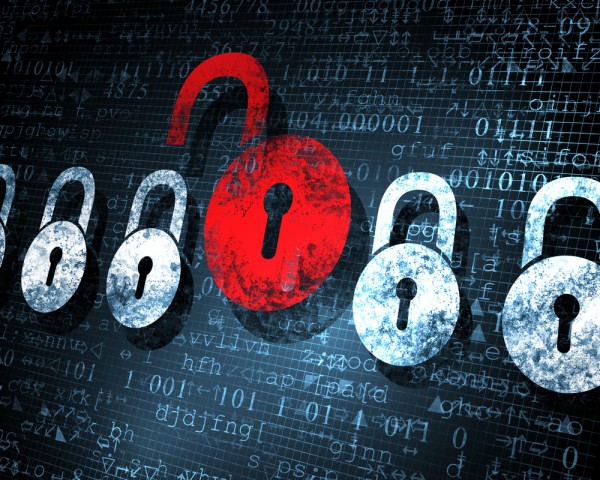 Lower Bounds for Finding Defects in the Presence of Unknown Dependencies
Unknown dependency
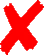 Defect
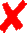 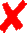 …
…
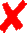 Non-Adaptive Defect Finding in the Presence of Unknown Dependencies
Known dependency
Unknown dependency

Defect
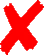 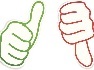 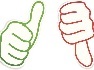 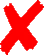 Propagate known dependencies
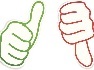 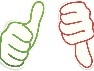 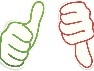 Claim:
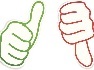 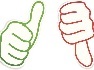 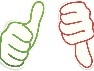 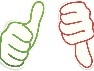 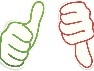 Adding Conflicts to the Mix
Unknown dependency
Identifying defects not enough even for solving the security update problem .
Known dependency
…
…
More bad news:
Even learning a single dependency cannot be done efficiently, even if no defects or conflicts exist!
1
1
1
0
0
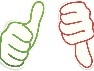 1
1
1
0
0
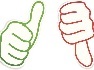 LEARNING CONFLICTS WHEN ALL DEPENDENCIES ARE KNOWN
Even More bad news:
Even learning a single conflict cannot be done efficiently, even if no defects exist and all dependencies are known!
…
…
Known dependency
Weak Conflict
1
1
1
0
0
Unknown Conflict
1
Weak conflict: two packages weakly conflict if they cannot be successfully install together.
LEARNING CONFLICTS WHEN ALL DEPENDENCIES ARE KNOWN
Legend:
Conflict
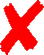 Defect
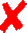 ?
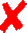 …
…
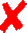 LEARNING CONFLICTS WHEN ALL DEPENDENCIES ARE KNOWN
From Theory to Practice?
Any Questions
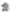 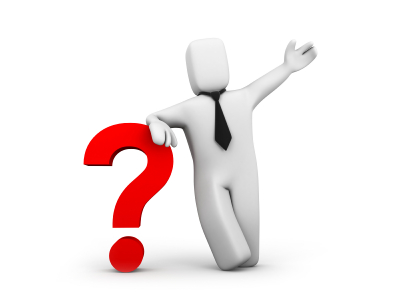 Summary
If all dependencies are known and no conflicts exist, then there exists an efficient solution if the number of root defects is small.
If some dependencies are not known and no conflicts exist, then there exists an efficient solution if the number of dependencies and defects is small.
In the paper: lower bounds and efficient algorithms for discovering conflicts.
Any Questions
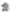 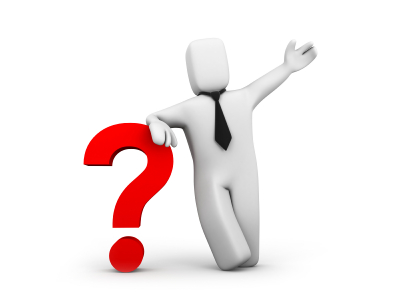 Any Questions
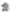 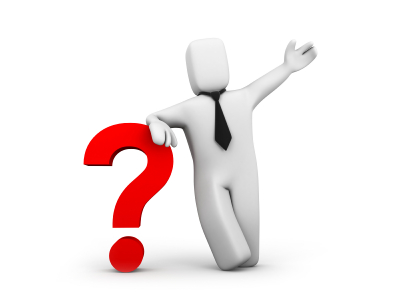 Can adaptivity help?
for adaptive algorithms as well 
What if we assume that each package has unknown dependencies on only a small fraction of the packages?
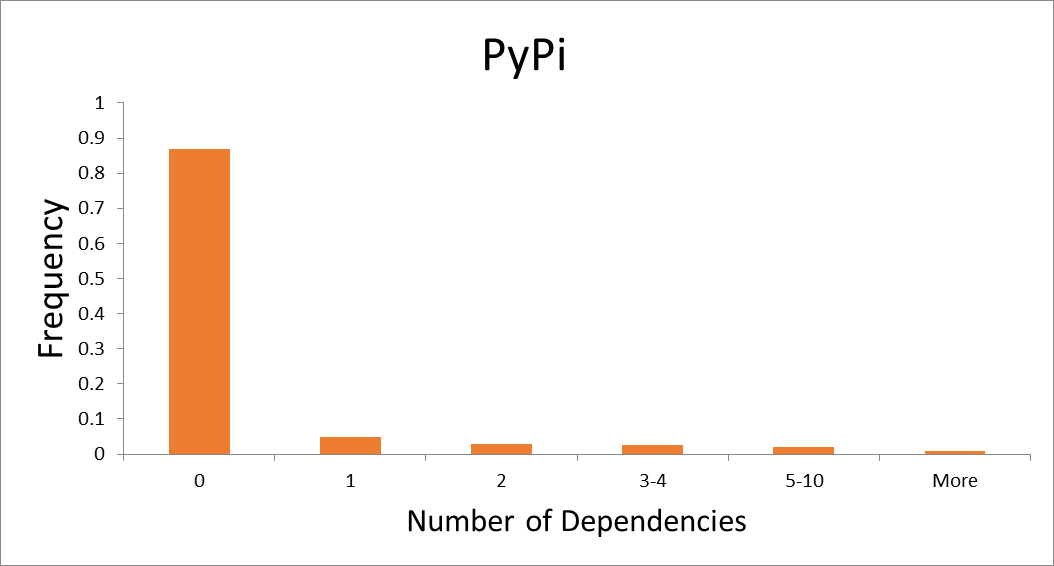 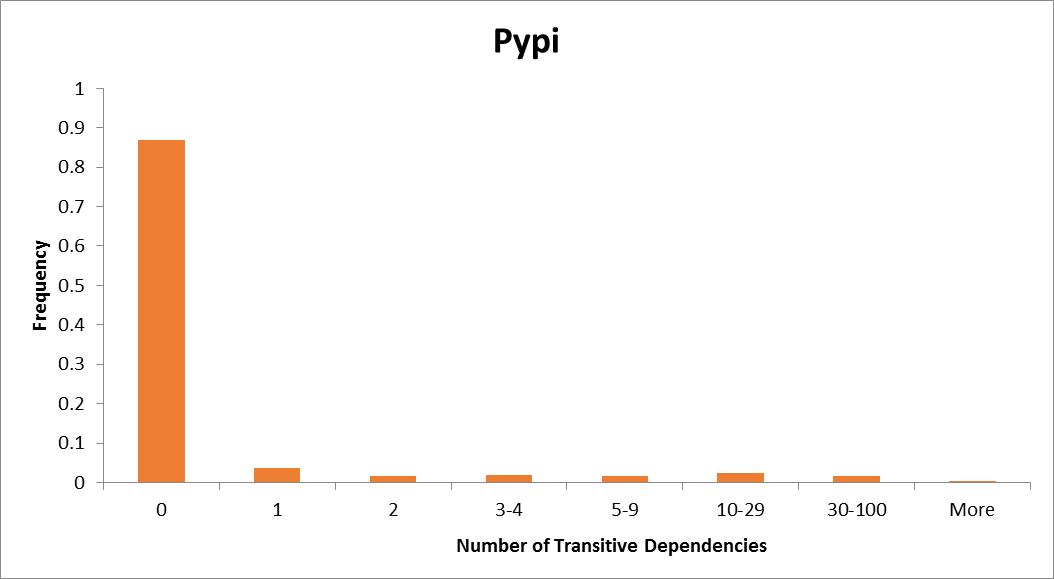 Model